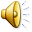 Jana AMIES
Malá setkání s umem a šikovností ve Strání
Jana AMIES  /Popelková /akad.malířka
Pocházím ze Strání, kde jsem chodila na základní školu, po té jsem studovala na Umělecko – průmyslové škole v Uherském Hradišti a pokračovala ve studiích malířství v Praze na Akademii výtvarných umění a v zahraničí / Francie, USA – New York a Austrálie – Sydney/.
Přestože jezdím, pracuji a vystavuji své obrazy po celém světě, mým stěžejním ohniskem působení je právě Strání, kde ráda jezdím a pracuji ve svém atelieru.
Od dětství na mne velmi zapůsobila okolní příroda, Strání se stalo na mnoho let mou přímou předlohou pro realistické a impresionistické ztvárnění krajinomaleb, ale také velmi silnou inspirací /folklórní oslavy včetně písní a tanců, zejména fašanky, fascinující původní lidová architektura a způsob života v tomto kraji/.
Po studiích se mé malby začaly vyvíjet směrem 
    k abstraktnímu pojetí, ale nadále přítomnost  vlivu straňanského regionu přetrvává v mé tvorbě a uchovává v sobě skrytou přítomnost tohoto kraje, tajemnou, spirituální a jedinečnou atmosféru bukových lesů, drsnou krásu kopců, jedinečných rostlin, malebné údolí ve kterém se Strání nachází obklopené rozmanitostí a strukturami polí a ještě původně zachovalých ovocných stromů jabloní, švestek v této překrásné, ale i drsné kopcovité krajině Bílých Karpat.
Malířské techniky
V několika etapách vývoje mé malby jsem používala olejomalbu na plátně.
 S postupným uplatňováním geometrických, perspektivních a organických prvků v kompozicích jsem přestoupila k technice akrylové malby na plátně, kterou používám i v současné době.

                                                               Jana Amies, květen 2012, Strání
tryptich
Výstavy  a projekty / výběr/
1994  Galerie Mladých „U Řečických“, „Hlasy“, Praha
1995  TAP Gallery, „Forty Women Artists“, Sydney, Austrálie
1995  Seymour Theatre Centre, „Landmarks of the Czch History“       Sydney, Austrálie
1995  Howard Leonard Gallery, Nude Exhibicion“, Sydney
1995  Barry Stern Gallery, „Czech and Slovak Artists“, Sydney, Austrálie
1996  Museum Jana Amose Komenského, „Australské dialogy“, Uherský Brod
1997  Ward-Nasse Gallery „Art from the Heart“, New York, USA
1998  Ward-Nasse Gallery , „Out of Line“, New York, USA
1998  Galerie OBC, „Síla země“, Praha
1998  Wissr Gallery, „Time Share“, Old Westbury, USA
1999  Galerie Ametyst, Metamorfosy“, Ostrava
Výstavy  a projekty / výběr - pokračování/
2000  Atelier  &  Gallery 14th Street Painters, „Exhibition 14“, „Rotunda“New York, USA 
2001  Atelier  &  Gallery 14th Street Painters, „Exhibition 15“, Spirals #1, New York, USA 
2002  Atelier  &  Gallery 14th Street Painters, „Exhibition 15“, Spirals #2, New York, USA
2003  Atelier  & Gallery 14th Street Painters, „Exhibition 15“, Spirals #3, New York, USA 
2005  Galerie Tesař, „Sklo a obrazy“, Projekt galerie, Praha
2005  Terragram  Pty Ltd. Landscape Architects, Projekt #1, Sydney, Austrálie 
2006  Galerie Tesař , „Roková energie“, Praha
2007 „Mosty  &  velkoměsta“, New York a Sydney / Brooklyn Bridge  &  Sydney  Harbour           Bridge/, Projekt a Obrazy
2008 „St Paul´s Cathedral“, Film  &  Art Projekct,  Londýn Velká Británie
2009 „Katedrály  &  lesy“ /ve spolupráci Galerie Tesař, Praha/
2010 „The Pinnacles  &  The Pinnacle“,  Nature  &  Architecture 
            The Power of Nature  /  Australia  &  London
            Velká Británie,  Sydney-Austrálie
2011  Galerie Tesař, „Barokní kostely  &  Varhany“,  Praha
2012  Projekt #1-2 „Dubajské mrakodrapy “ „Burj Kalifa´“, Film  &  Art projekt /cyklus/
Veřejné a soukromé sbírky
Česká republika
Hotel Duo, Praha
Galerie Tesař, Praha
Advokátní kancelář P. Mimochodek, Praha
 Soukromé sbírky /Praha, Brno, Strání/
Austrálie 
 Terragram Pty Ltd., Landscape Architects, Sydney
Art Spectrum/ České kulturní centrum v Sydney
 Soukromé sbírky, Sydney
USA  
RO Gallery, New York
Francie
Aix-en-Provence, veřejná sbírka
Německo 
 New Image GmbH, Berlín
Norsko
 Scandinavian Corner, Oslo
Velká Británie
Londýn a Manchester, soukromé  a veřejné sbírky
OCENĚNÍ
1998   Award of Excellence, Manhattan Arts   International, Seventh Annual Competition, Renee Phillips, New York, USA
1999 Award of Excellence, Manhattan Arts   International, Eight Annual Competition, Renee Phillips, New York, USA
Zdroje
Fotoalbum Jany Amies
Katalog z pražské výstavy
Z  vlastního životopisu